Магазин «Магнит» ИП  Новосельцева Марина Константиновна
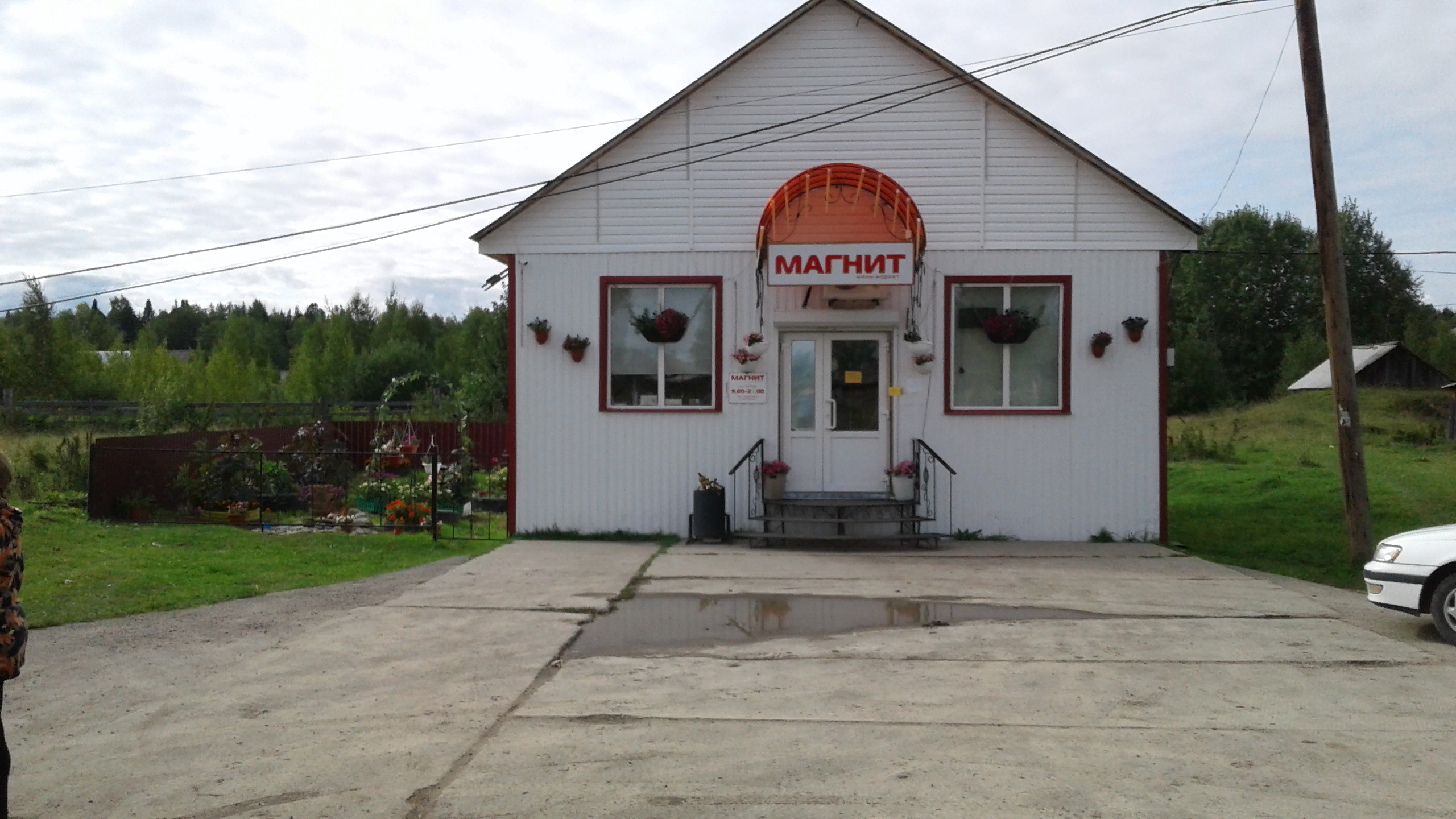 Новосельцевское сельское поселение  с. Новосельцево -2018 год
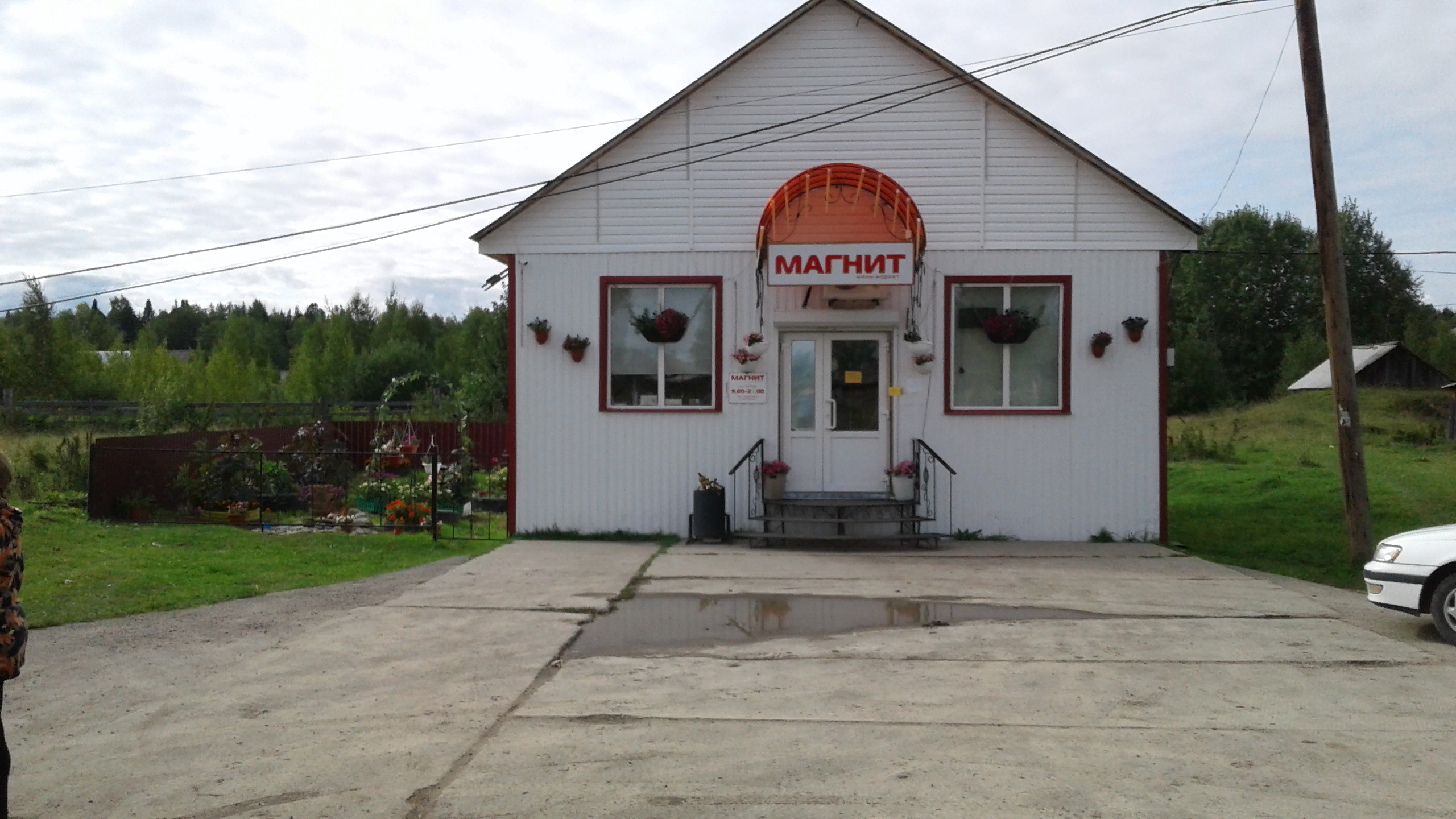 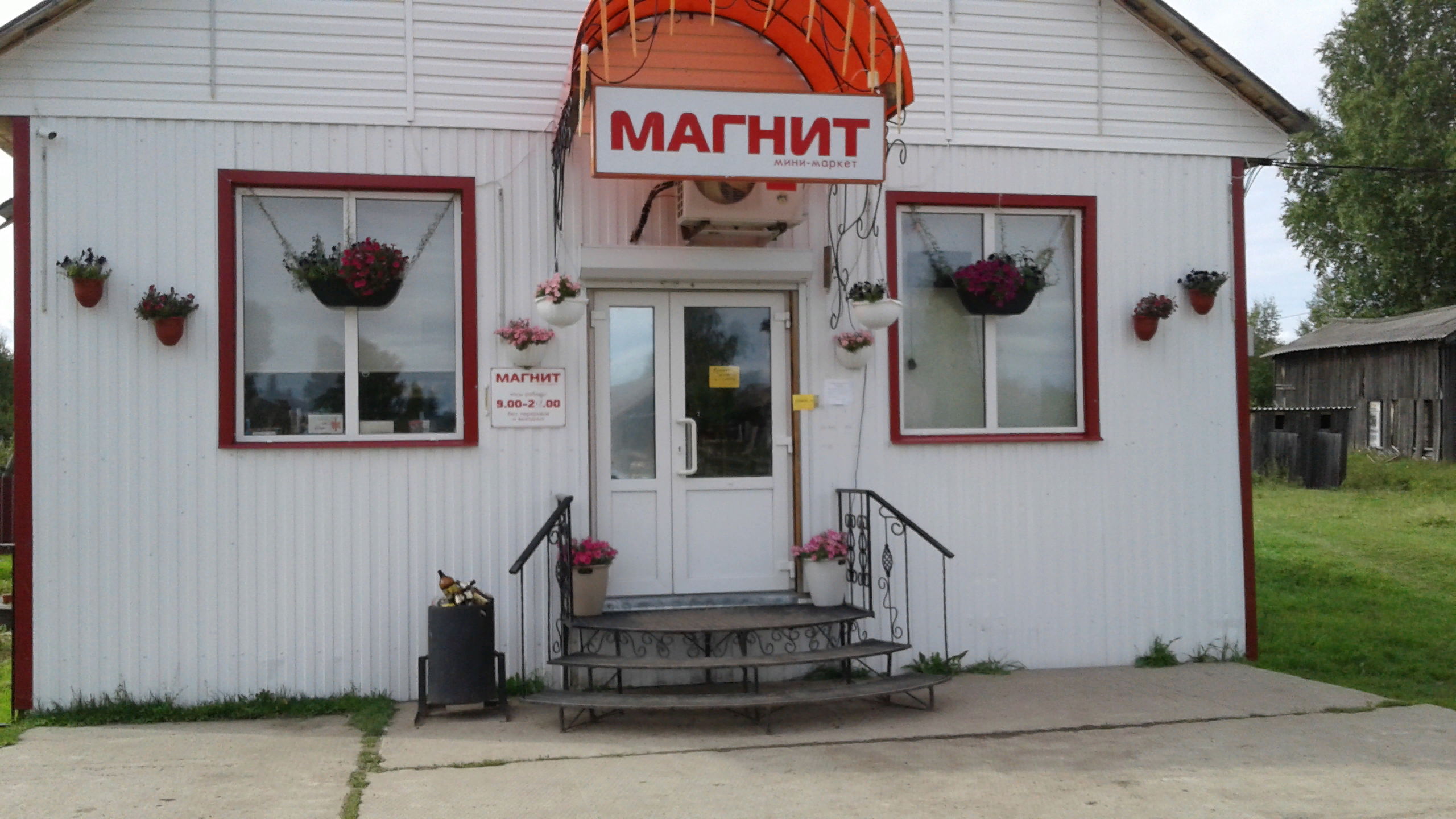 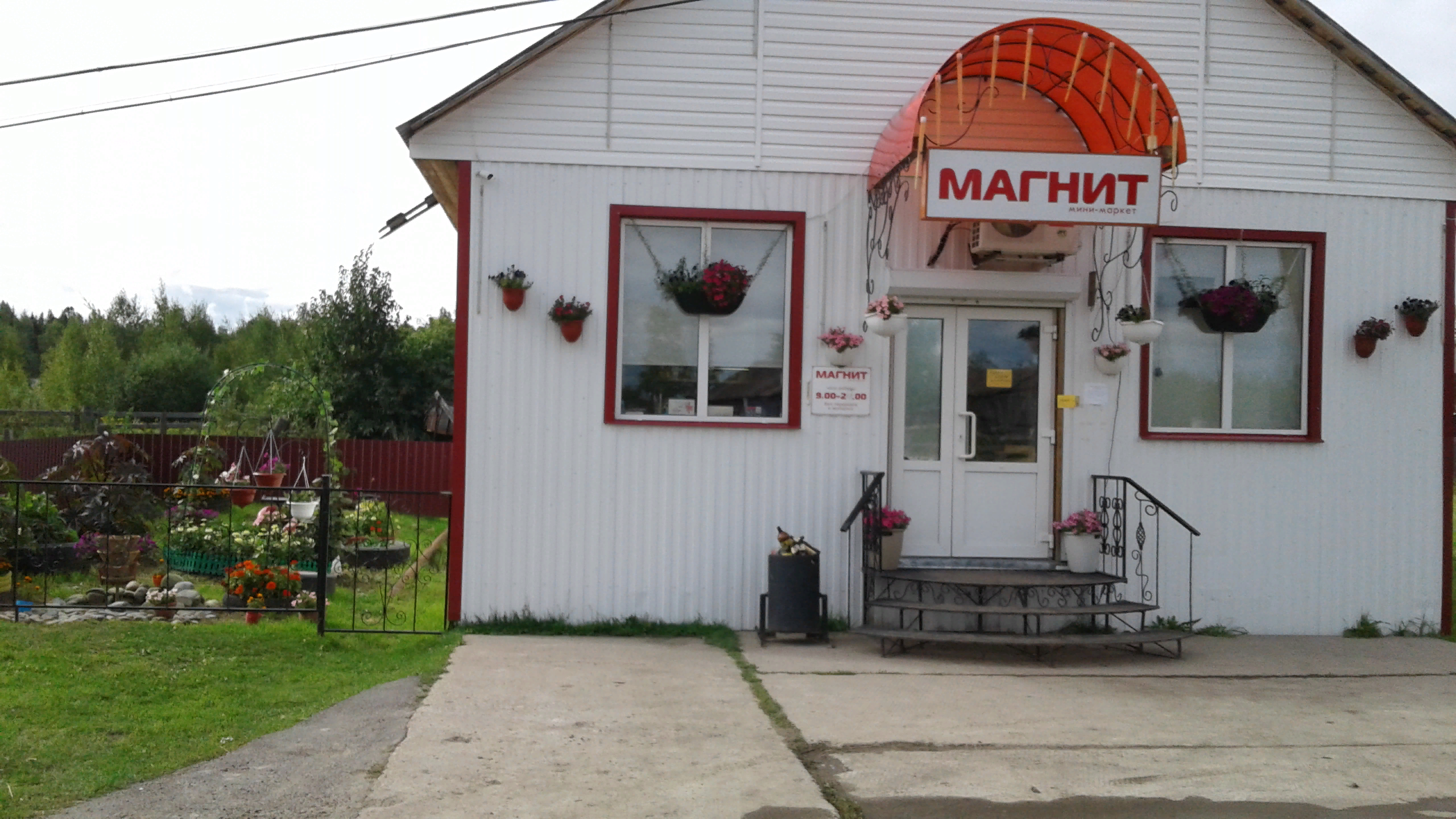 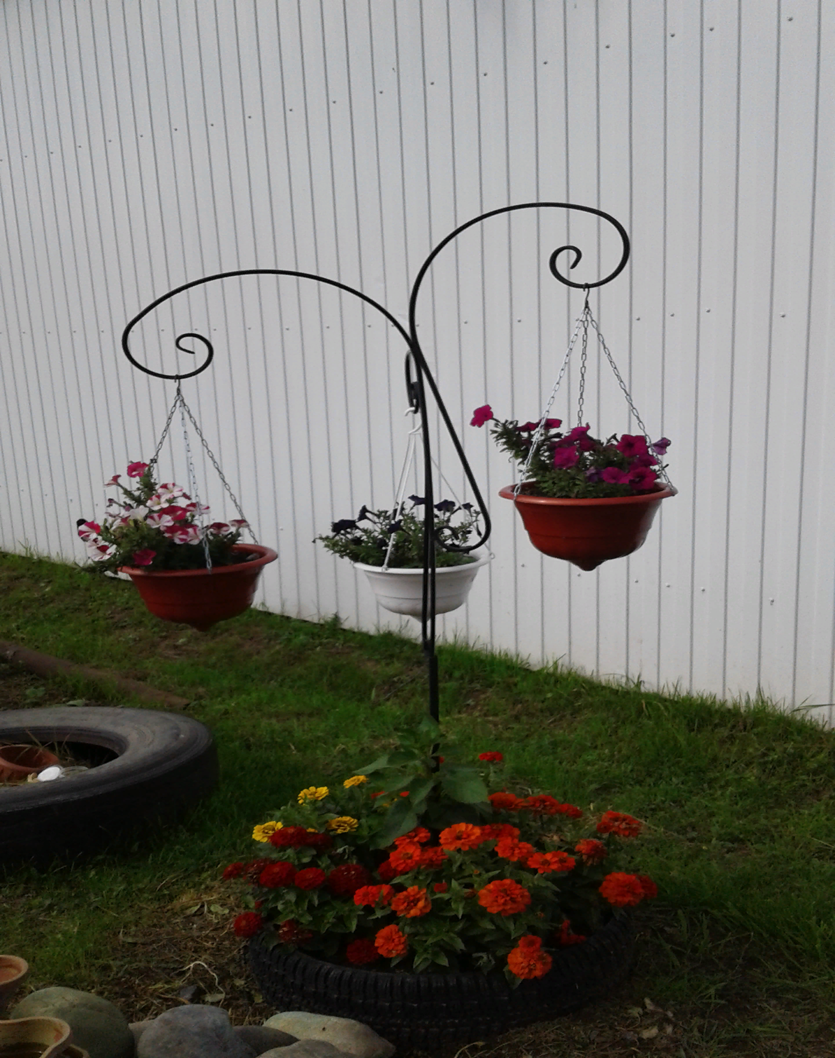 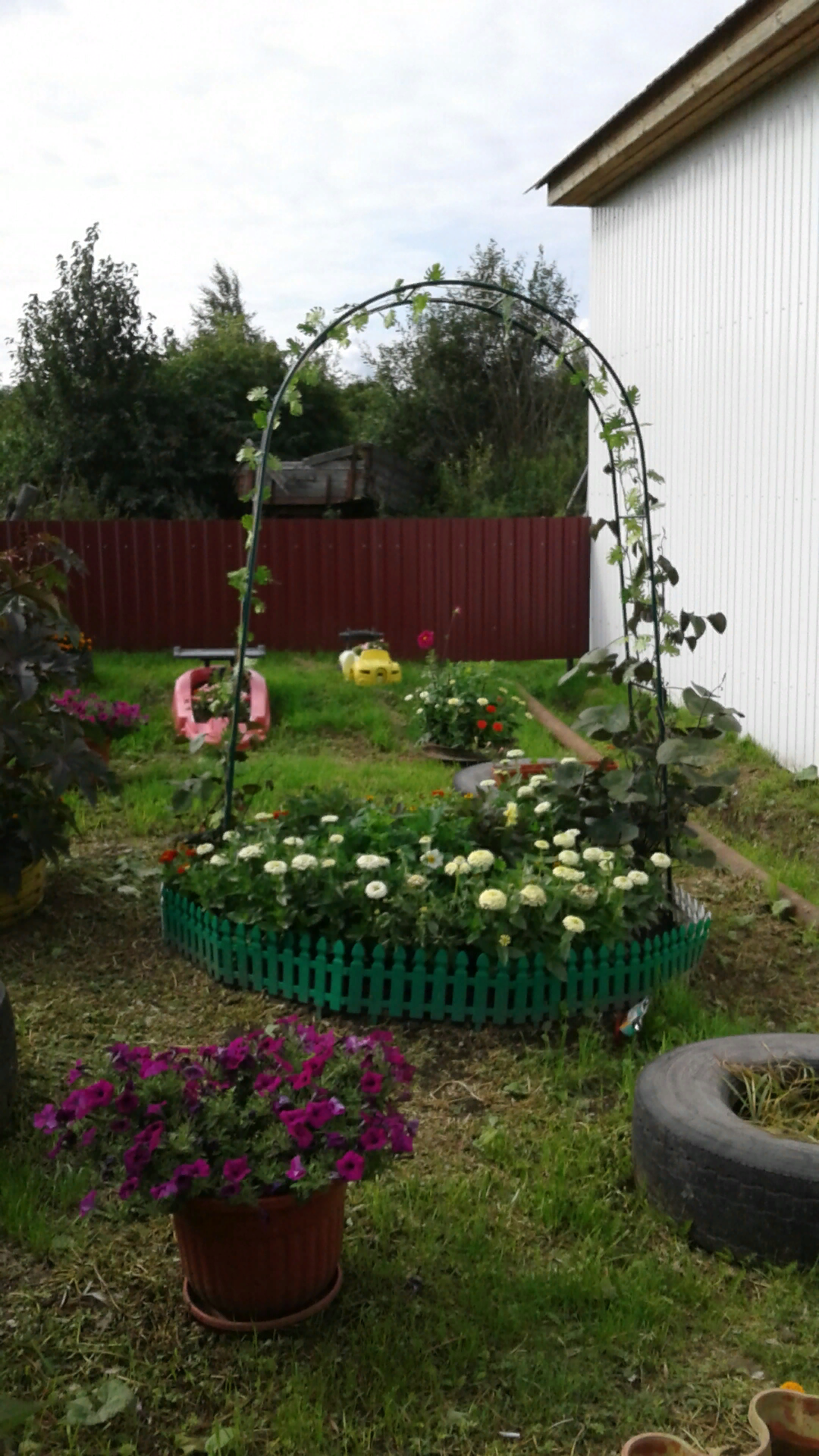 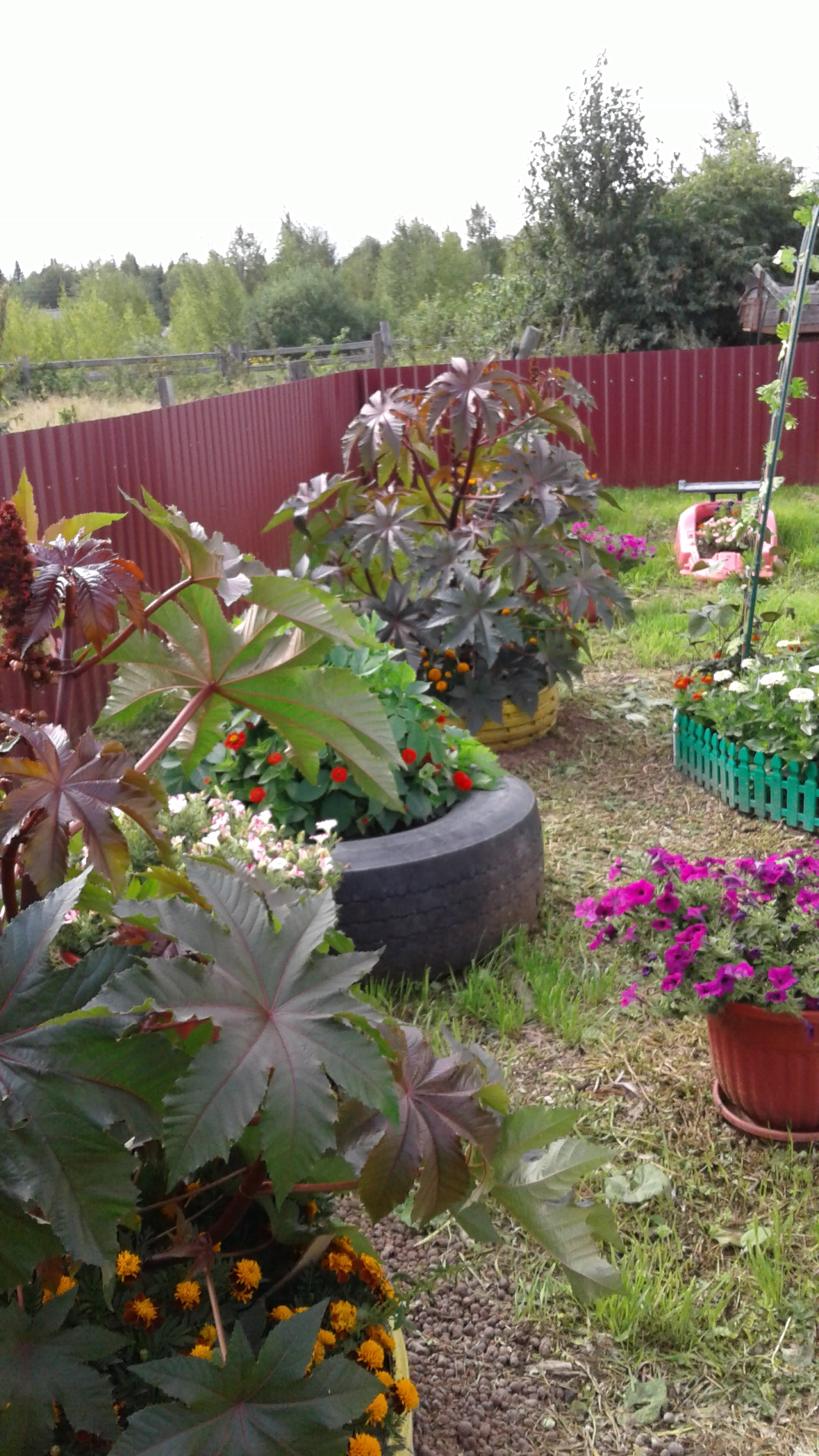 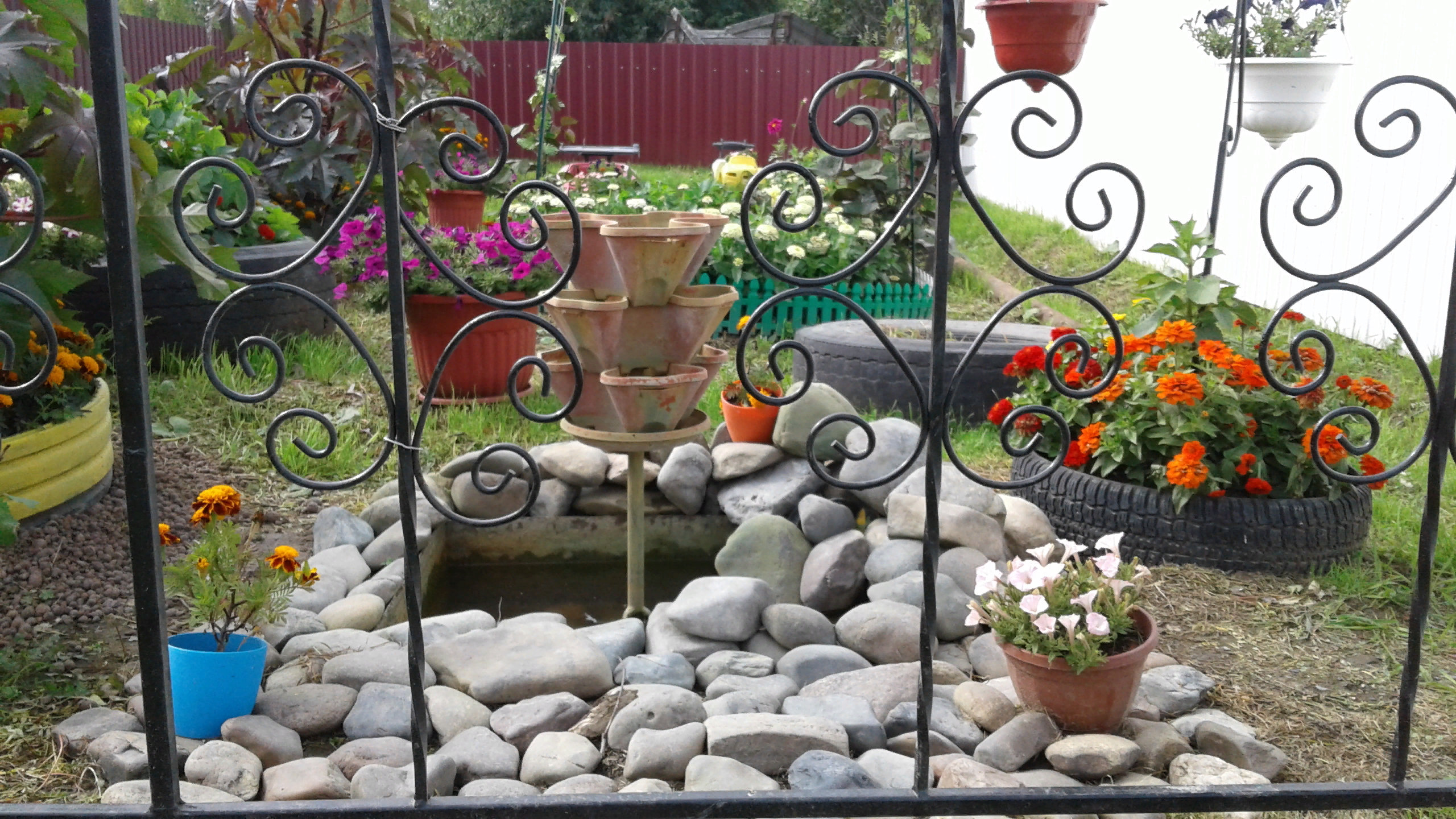 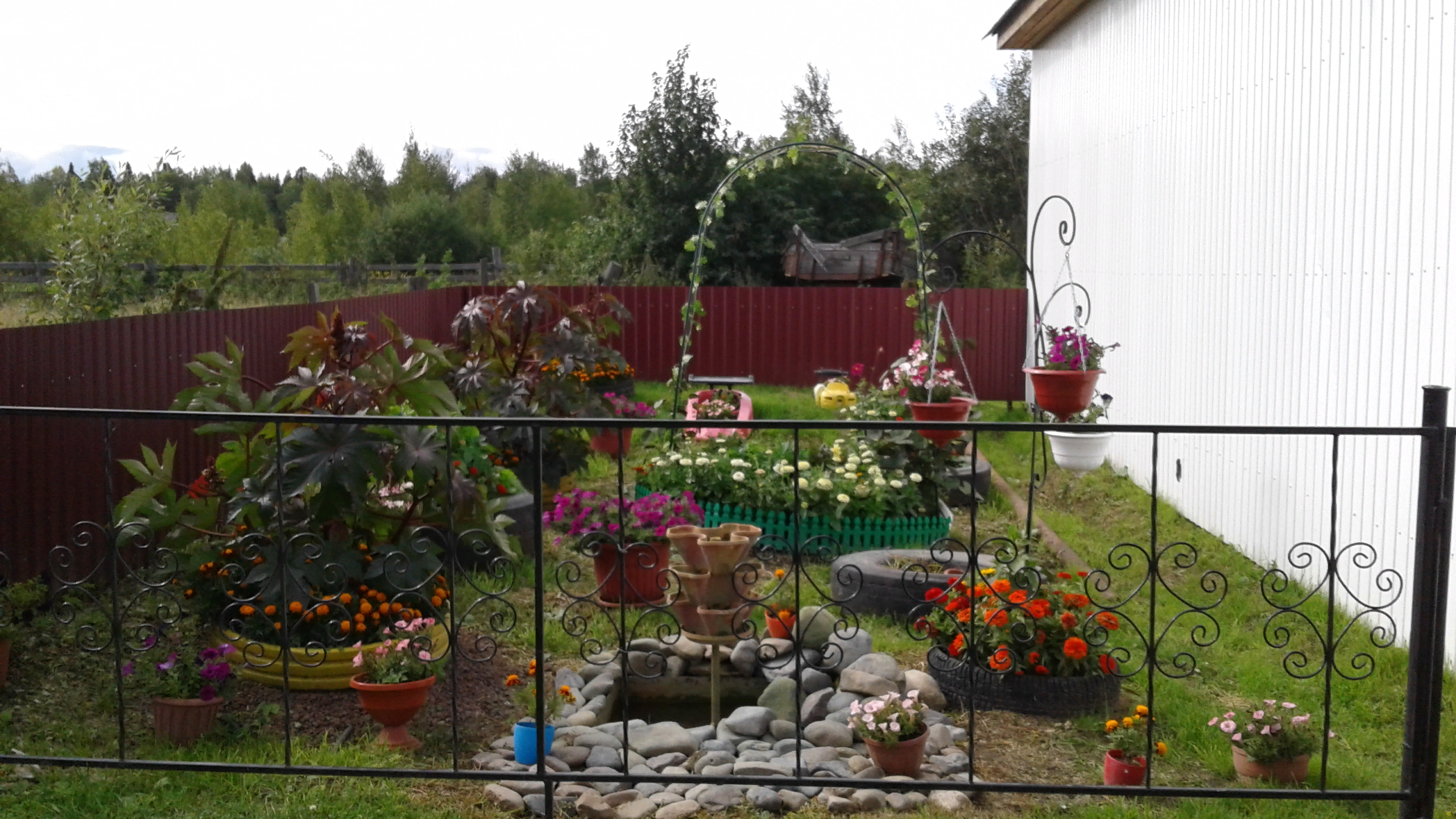